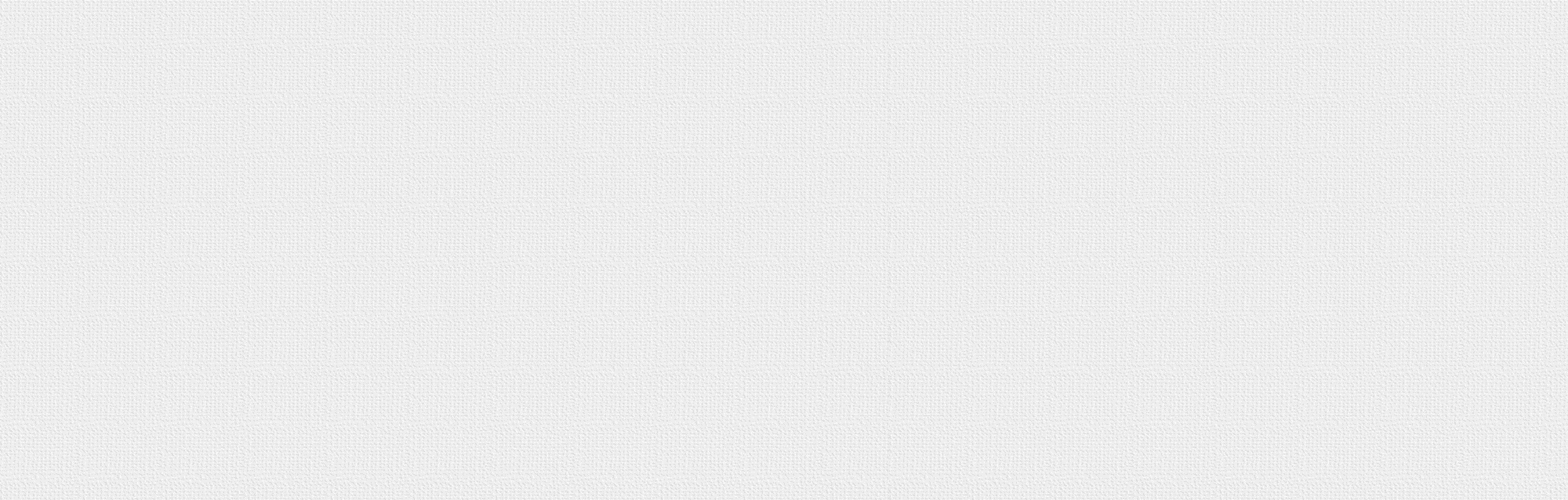 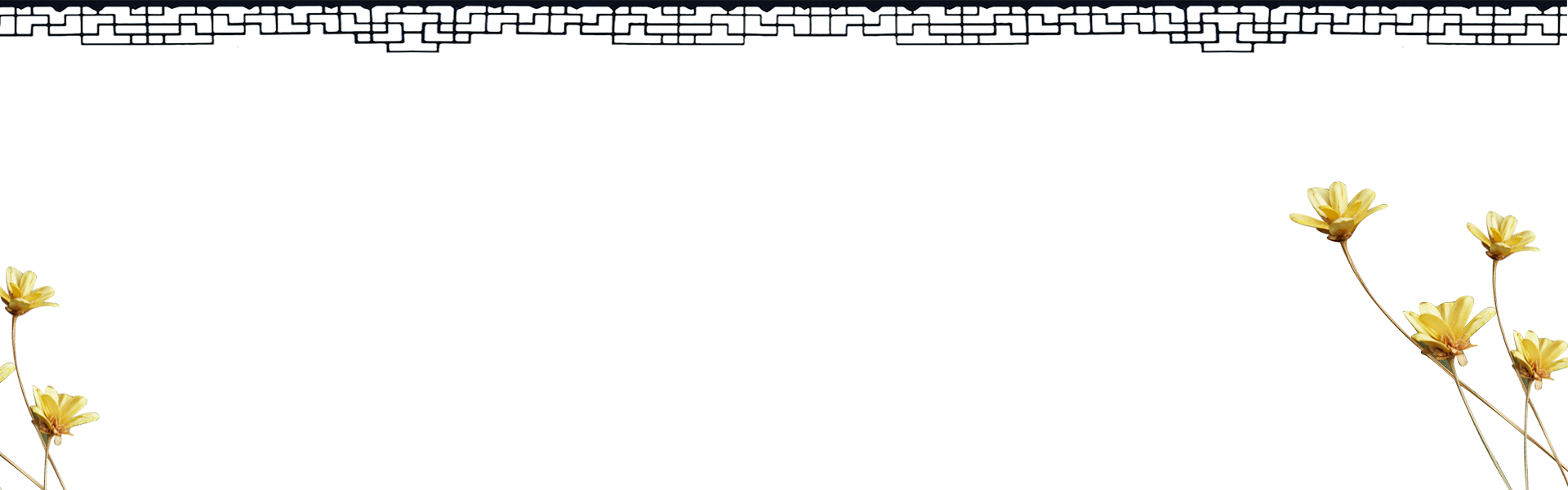 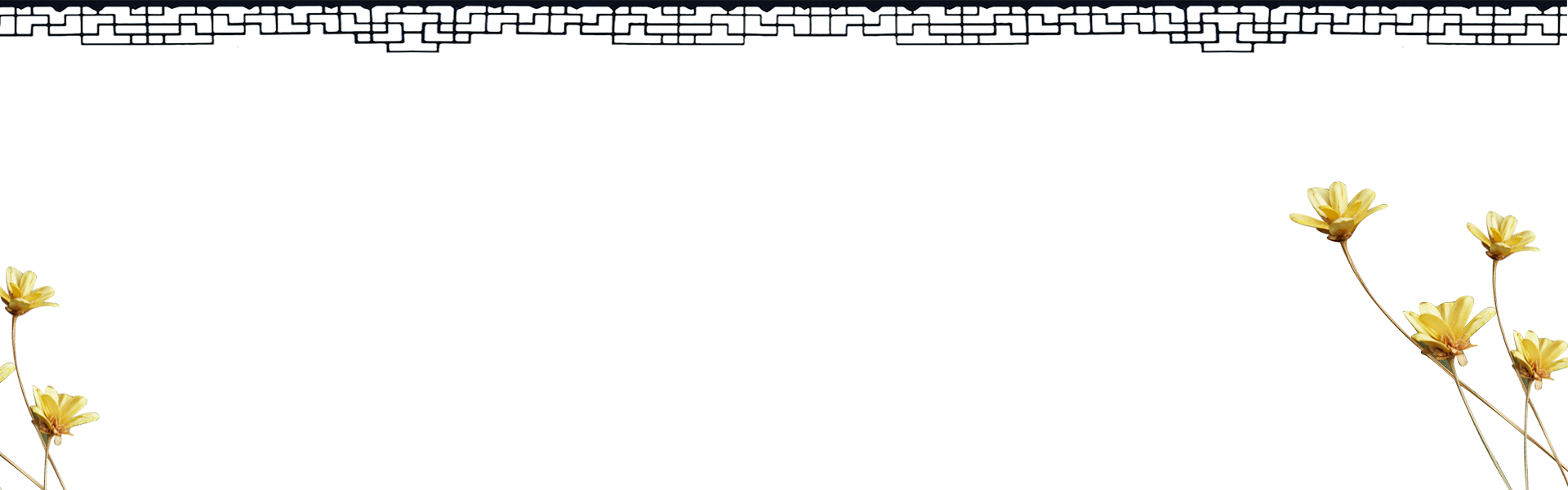 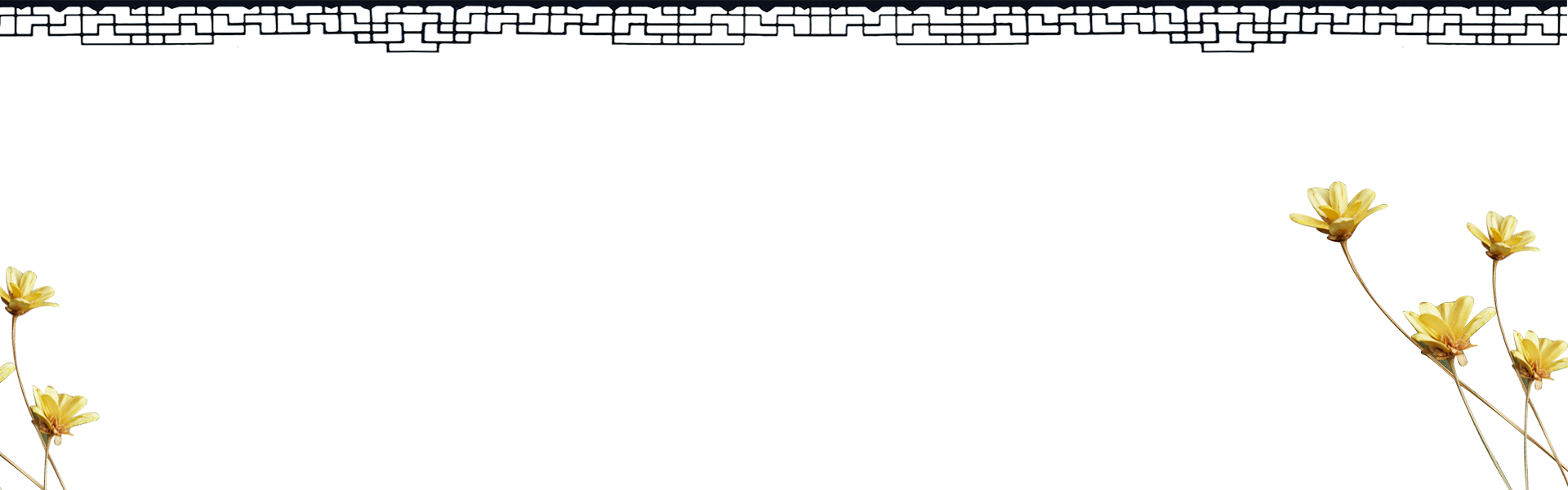 聚焦学科素养

深挖育人价值
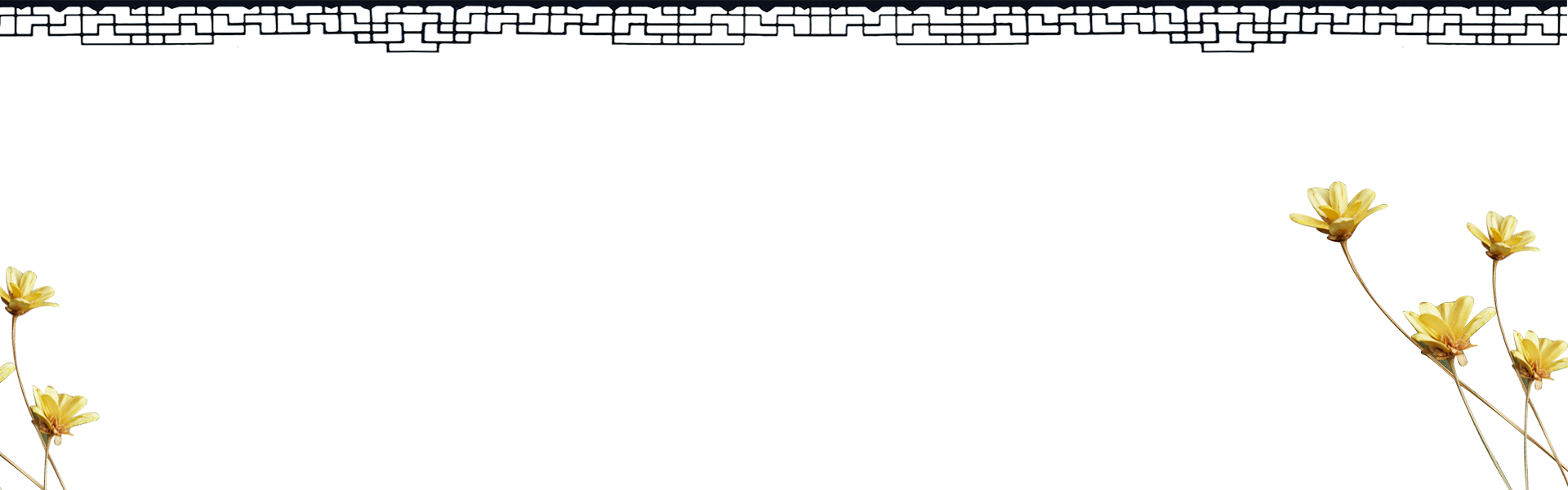 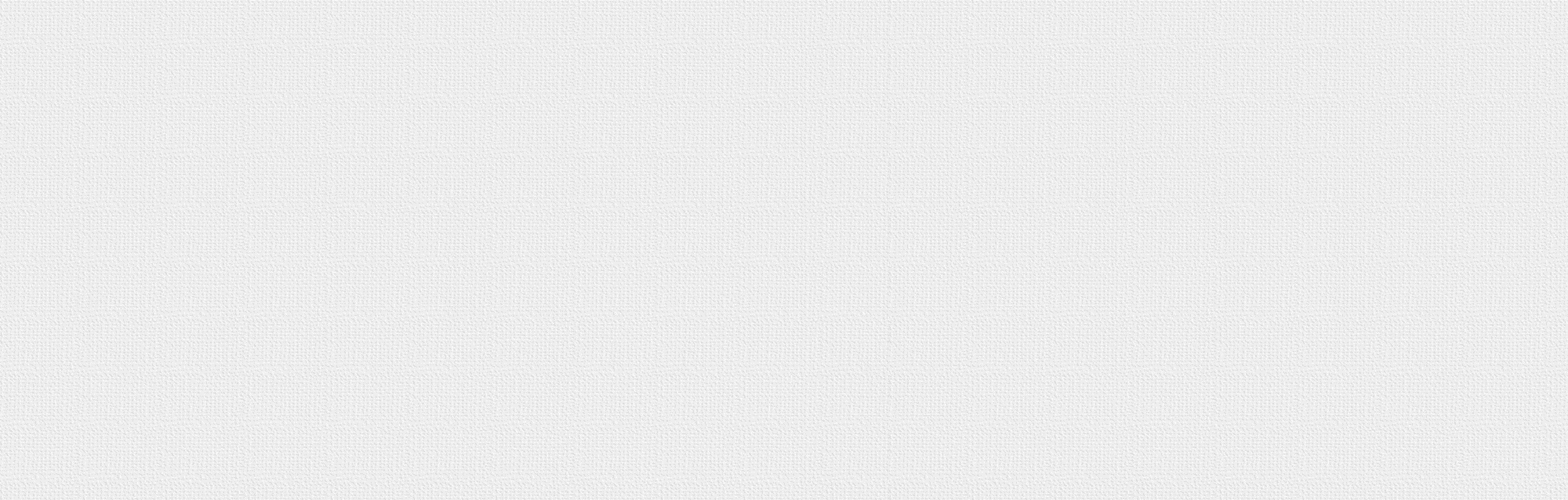 2020-2021年度科学学科第二学期研究计划
                                  
                                        2021.2
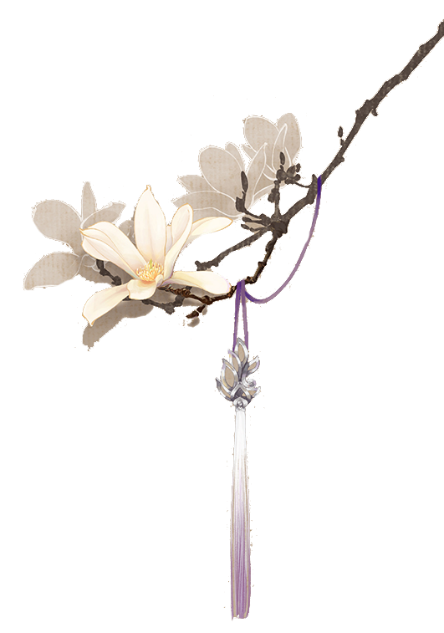 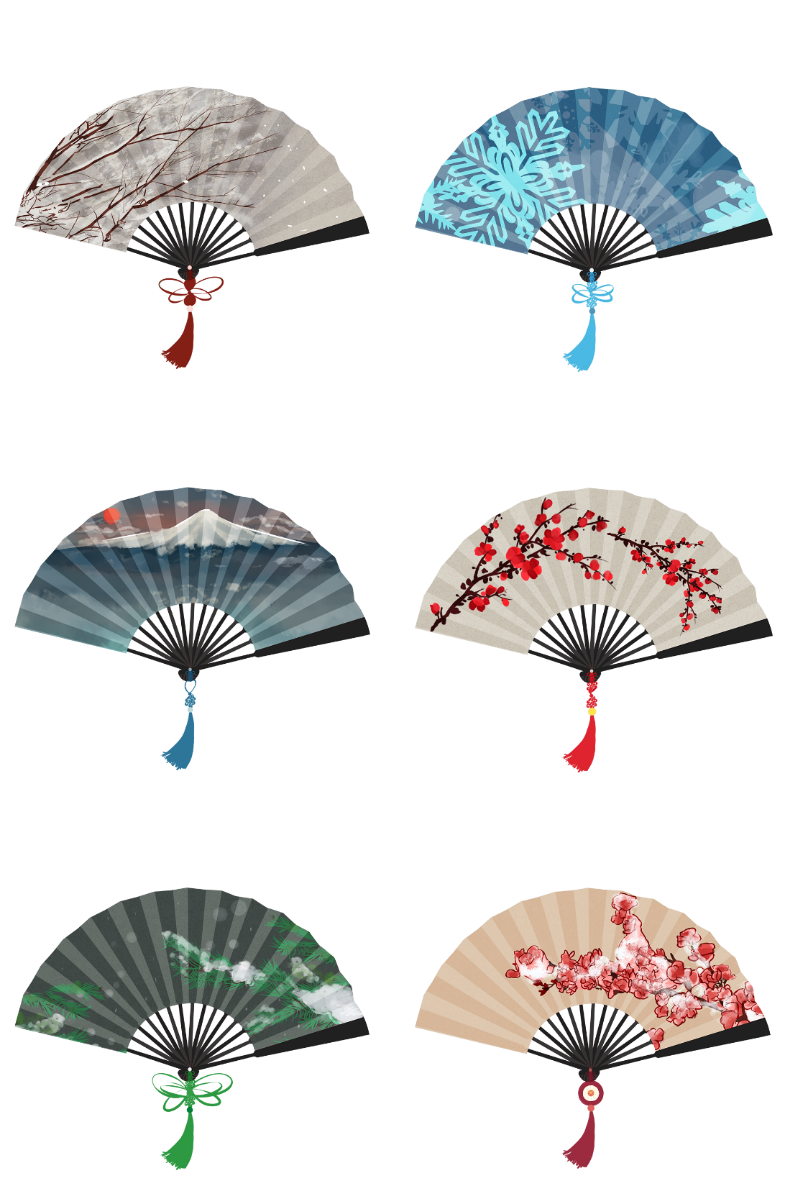 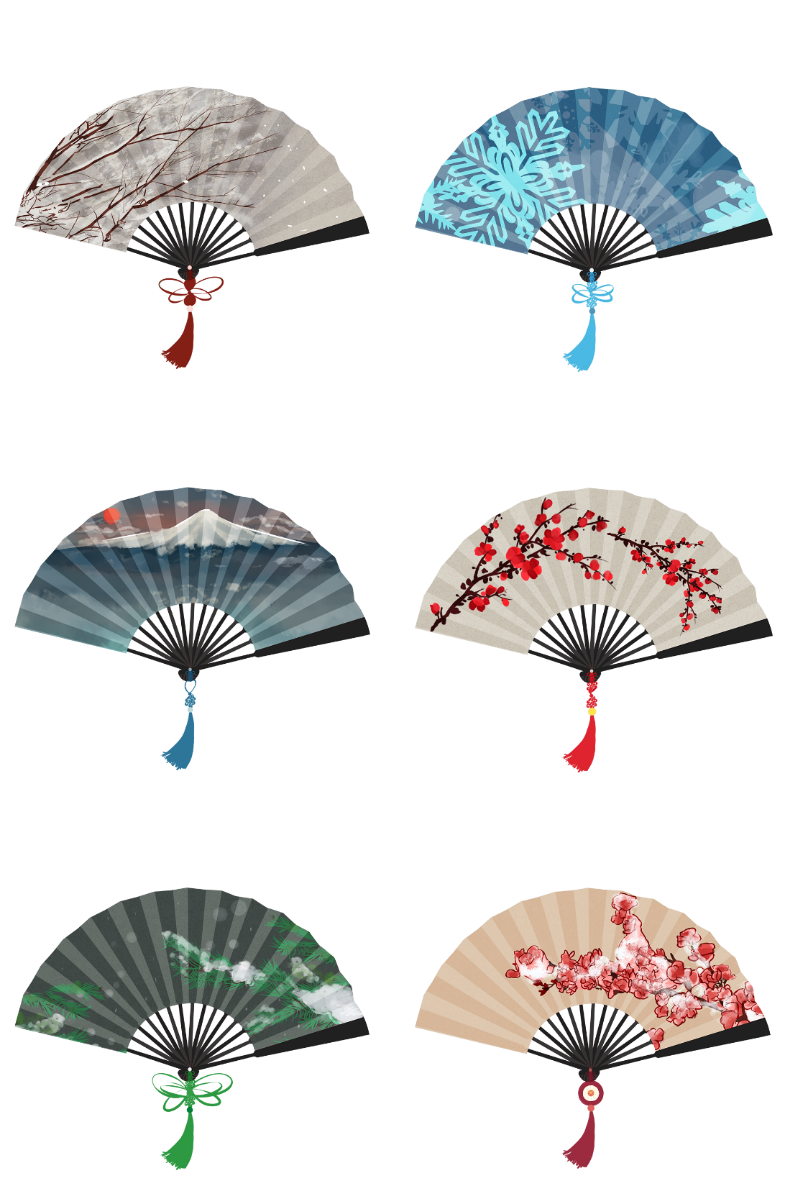 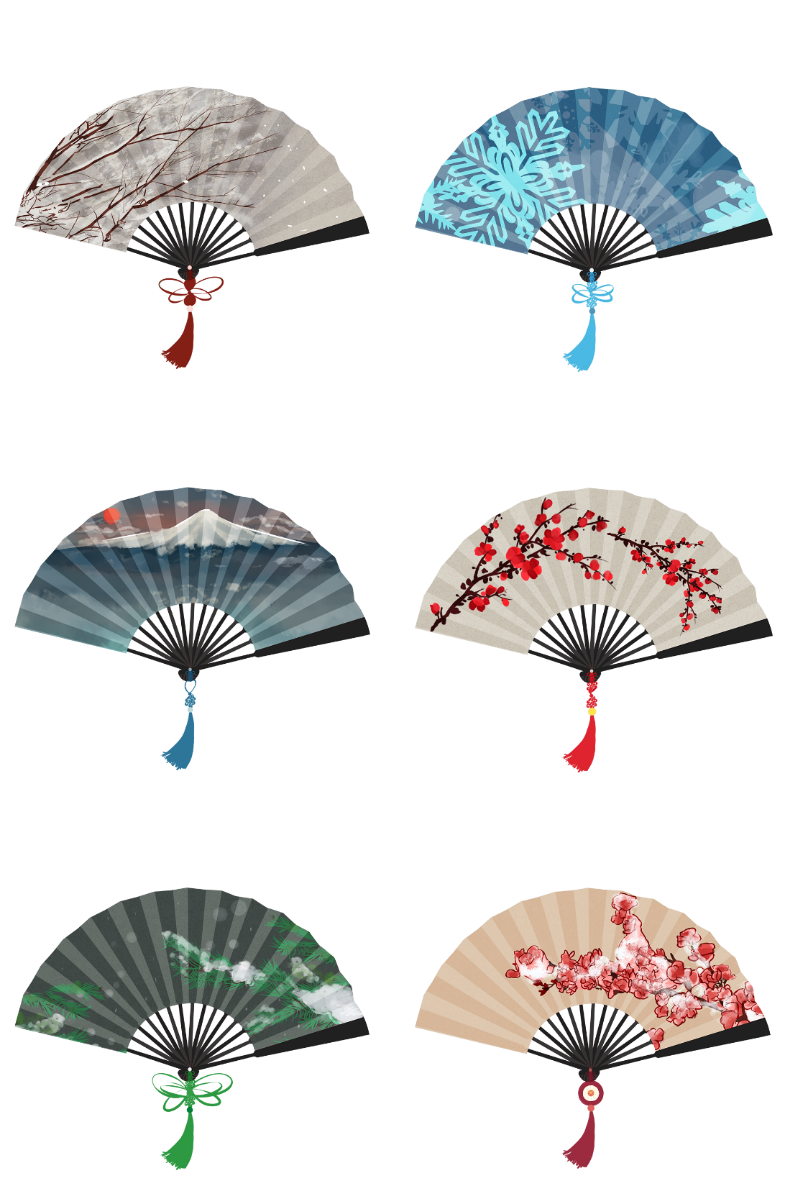 贰
叁
壹
背景分析
发展目标
具体措施
[Speaker Notes: wps稻壳儿佳誉设计原创链接：http://chn.docer.com/works?userid=219874625_6_8]
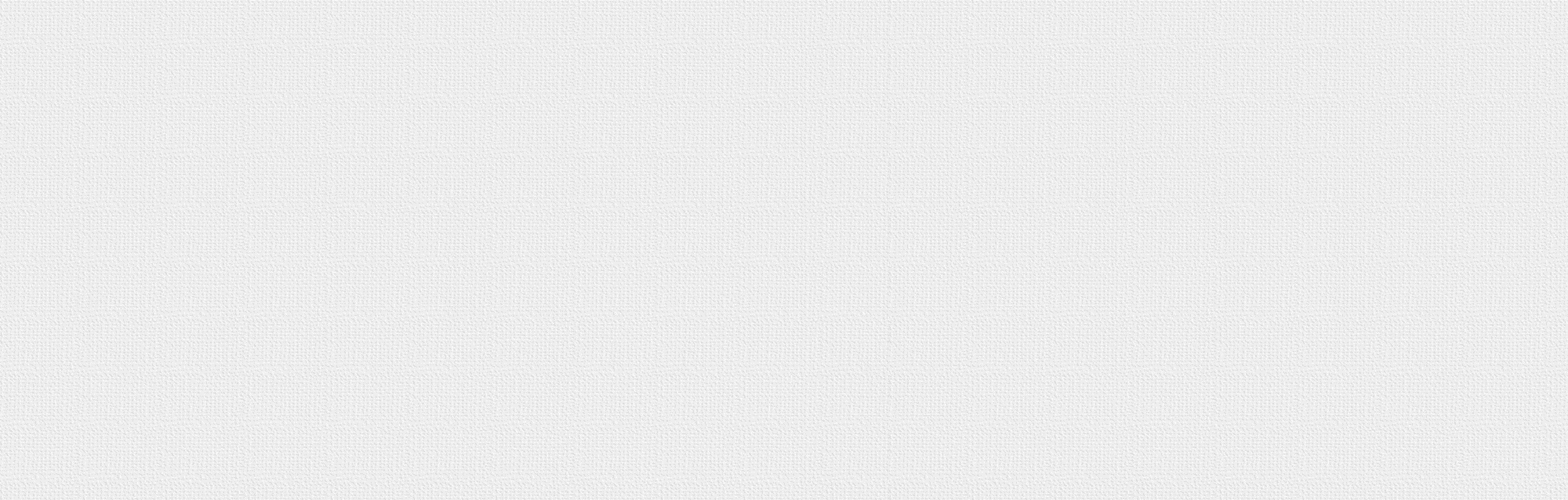 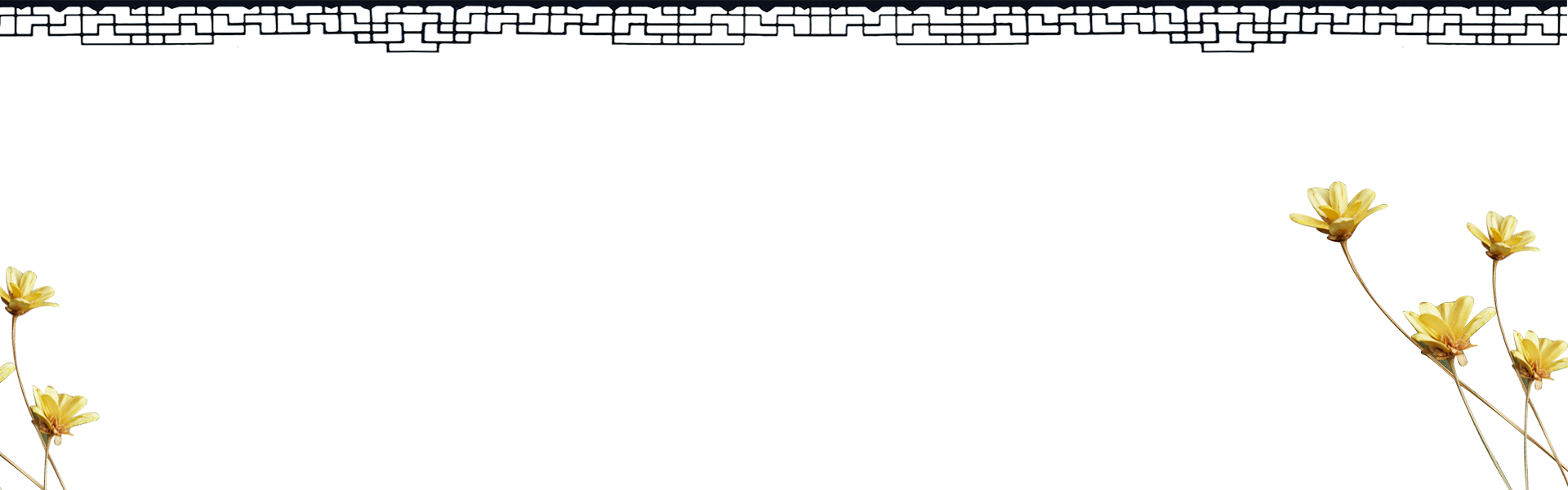 第 一 章
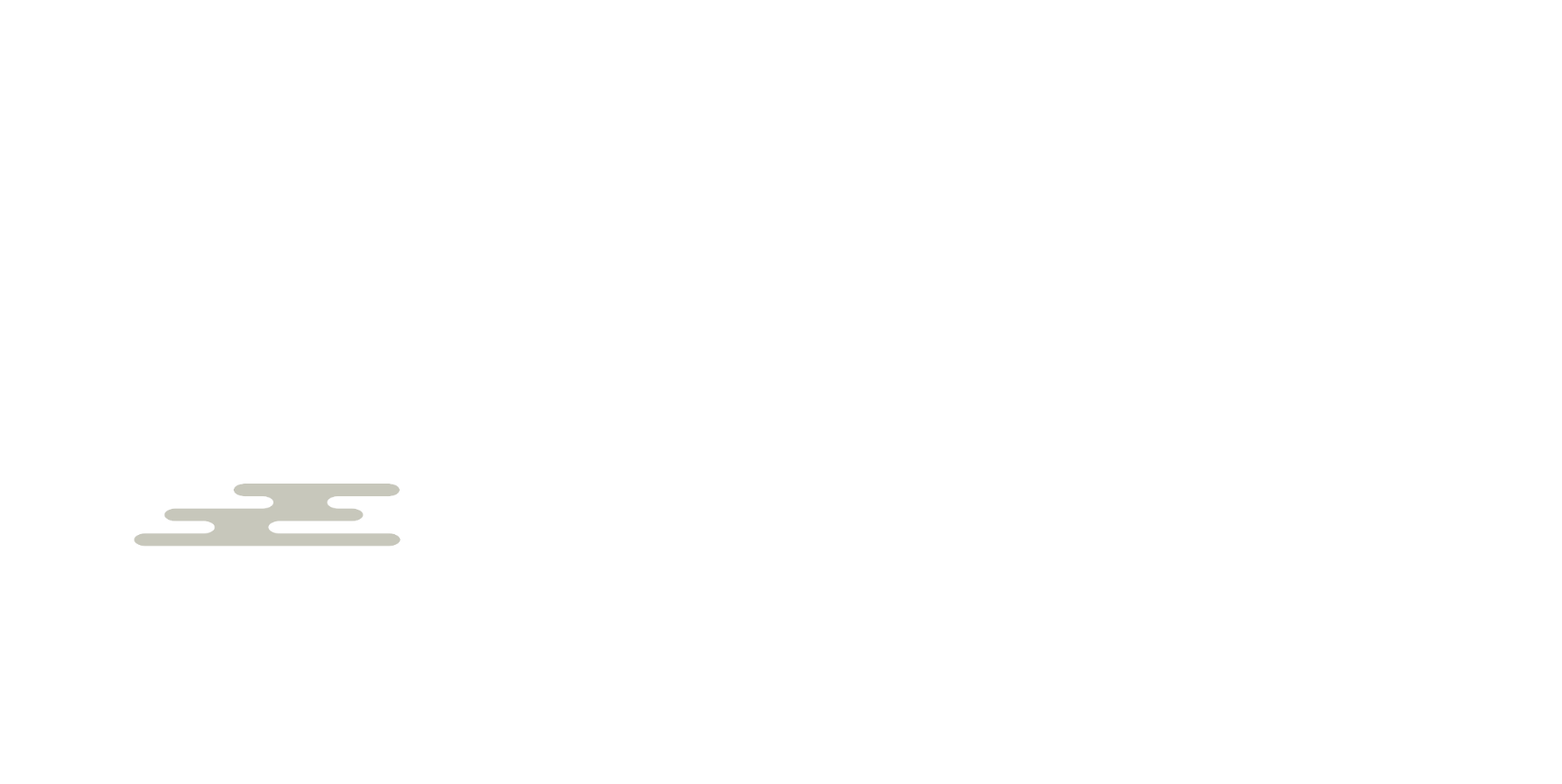 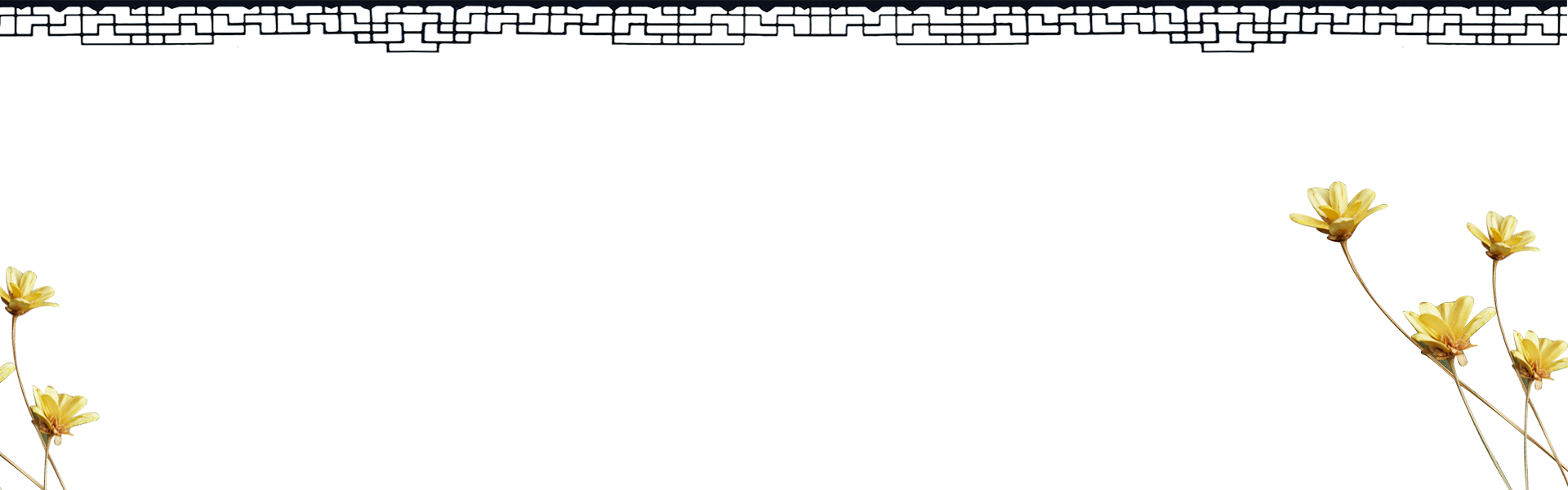 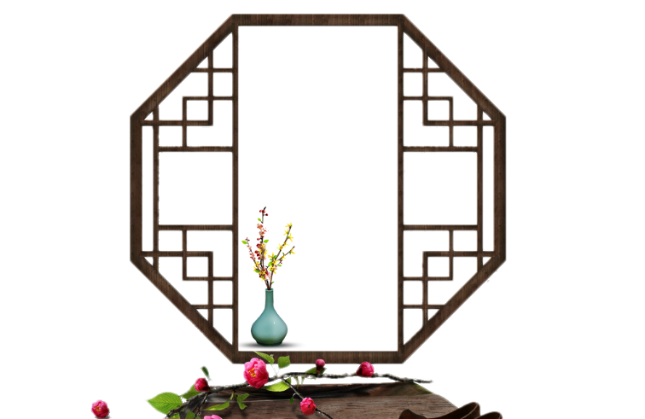 背景分析
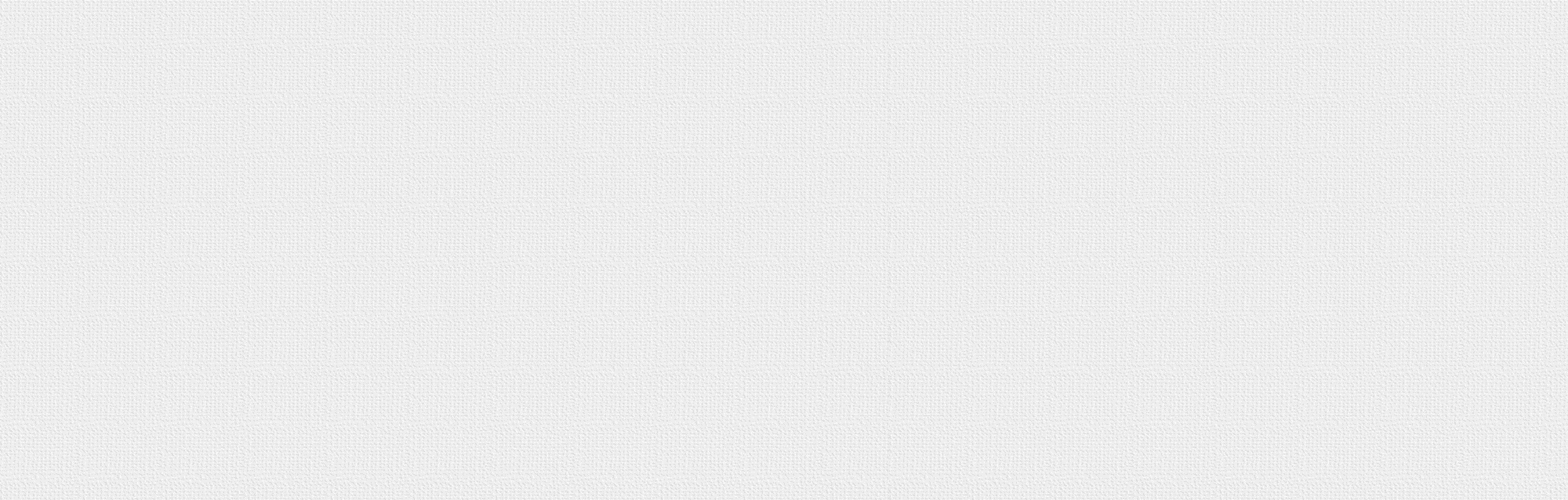 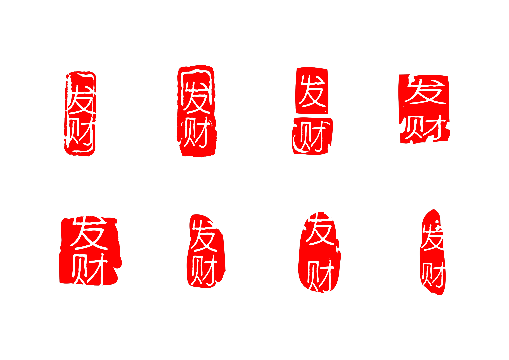 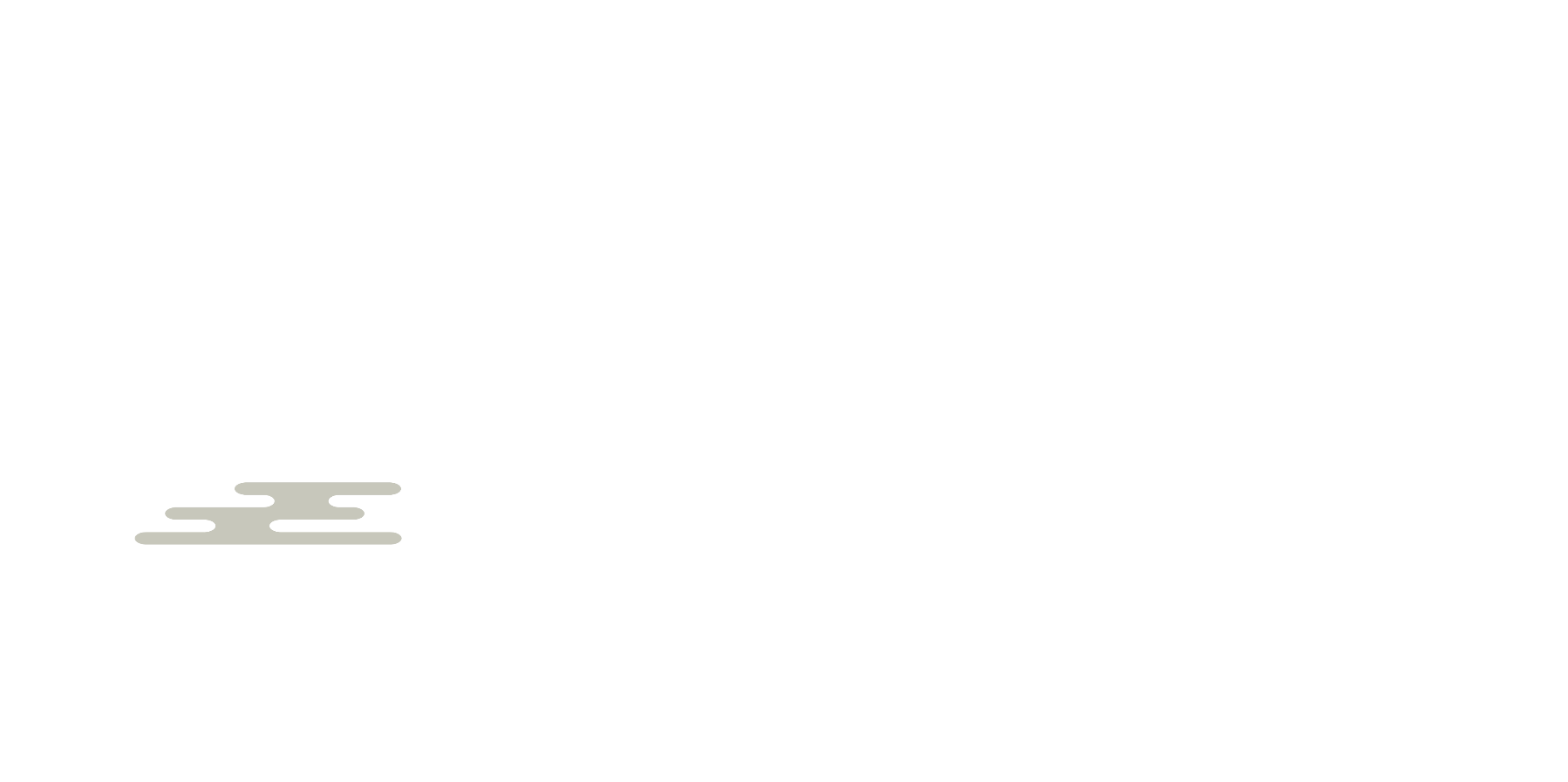 1.区域背景
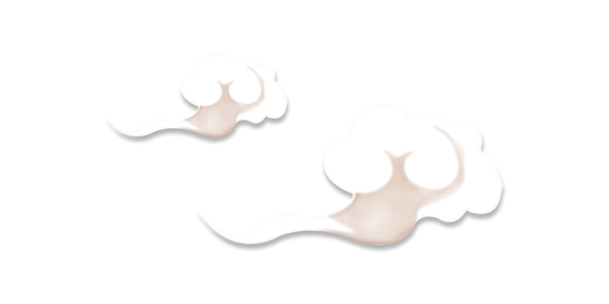 《常州市教科院2020-2021学年度第二学期小学科学教研工作计划》指出，要贯彻全国教育大会精神，落实立德树人根本任务。
《新北区教师发展中心2020-2021学年度第二学期小学科学研训计划》指出，全面贯彻新课程理念，深化课程改革，以科学核心素养落地、生根、生长为目标，以课堂转型为重点，深入开展“玩中学科学”、“做中学科学”课堂教学研讨活动。围绕课程实施中遇到的实际问题，开展课题研究，提高教师的科研意识、科研能力、课程实施能力，全面提升小学科学课程实施质量。
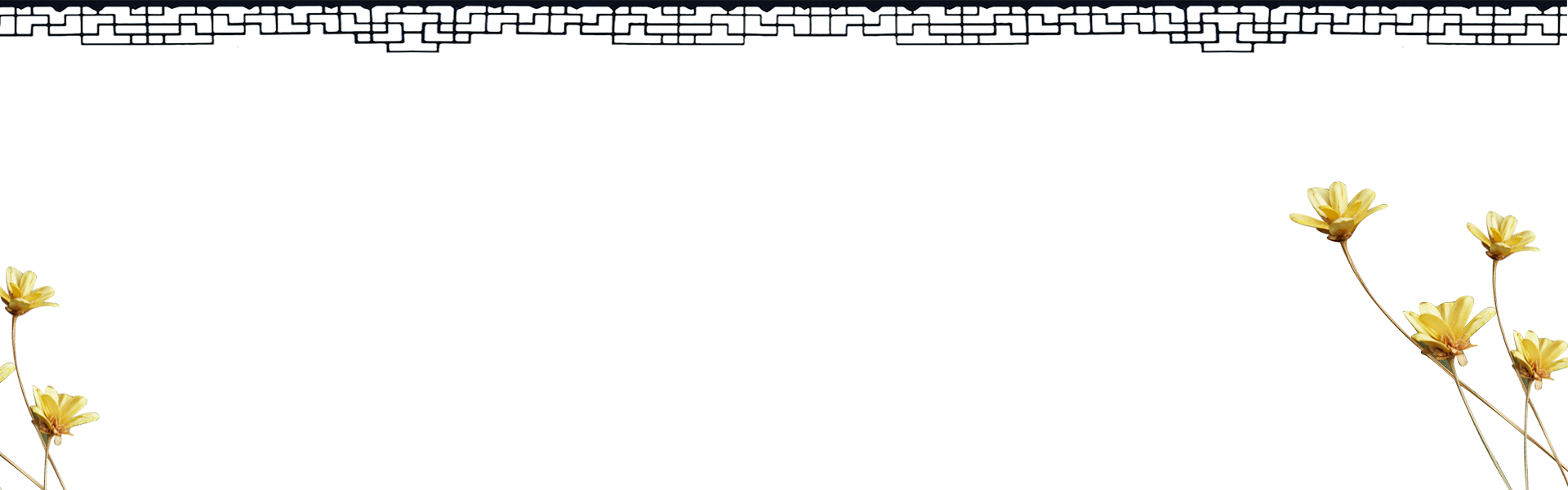 [Speaker Notes: wps稻壳儿佳誉设计原创店铺链接：http://chn.docer.com/works?userid=219874625_4_16]
2.学校背景
优势
【教学场地、器材资源充足】
【教师专业成长有向发展】
形成了一定的学生培养规划目标导向
【学生培养有策略】
满足学生的各种学习与展示需求
趋势稳中有序上升
2.学校背景
潜势
知识、技能、专项技能序列化培养
【学生培养】
【课程建设】
【教师发展】
规划、培养
梳理、融通
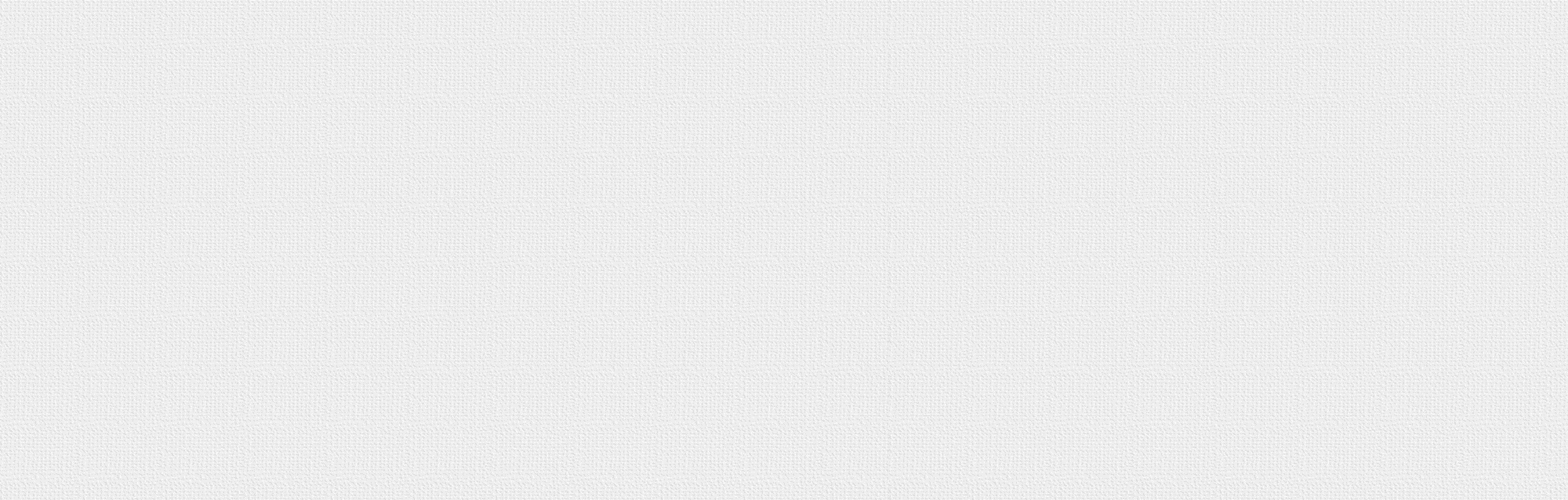 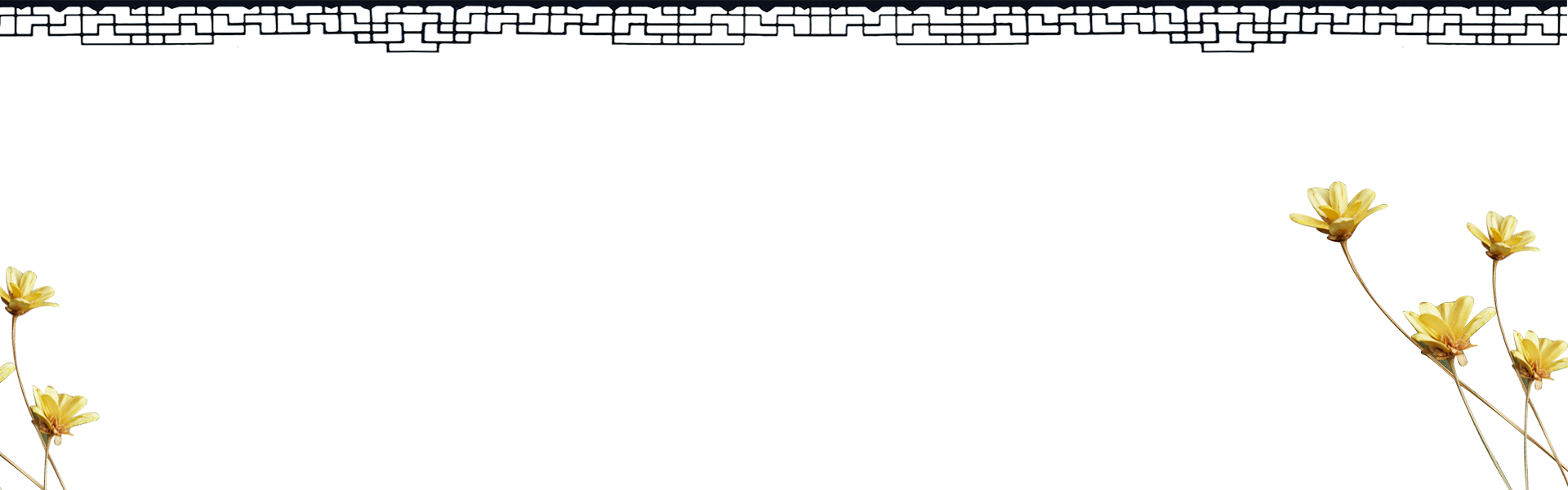 第 二 章
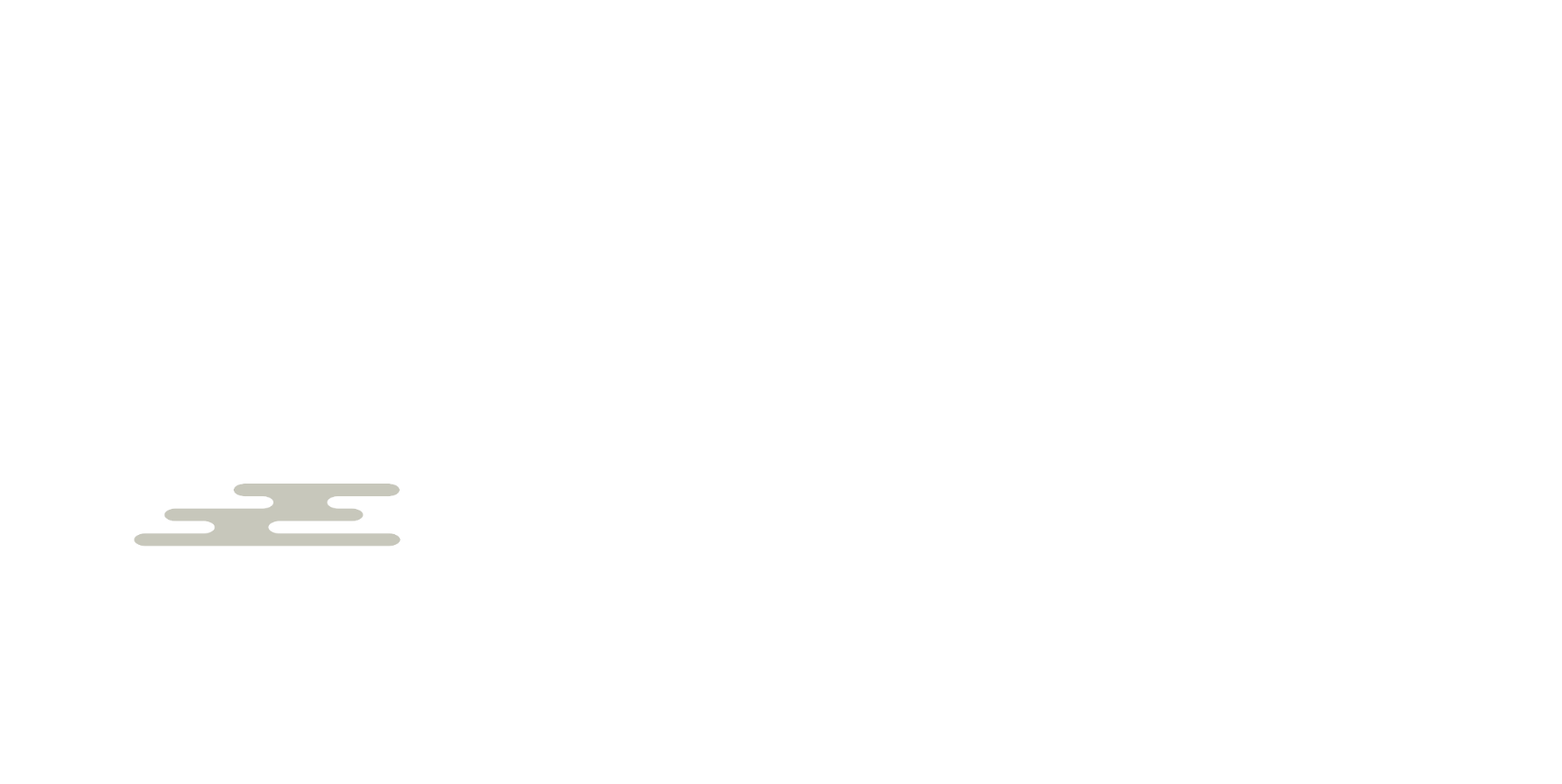 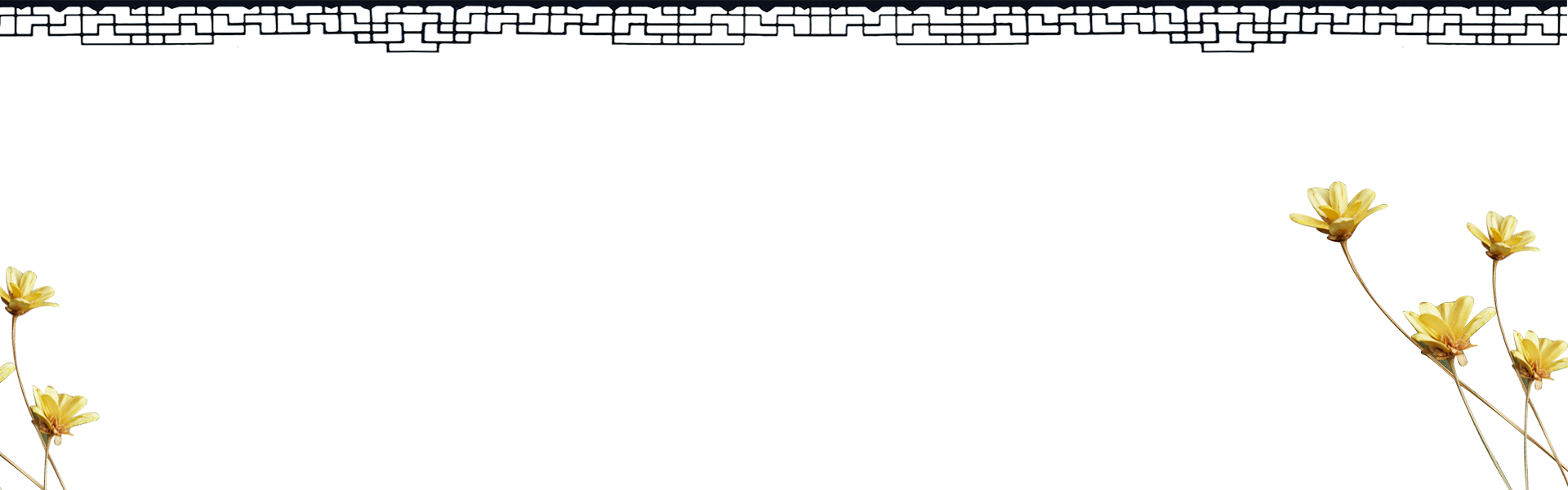 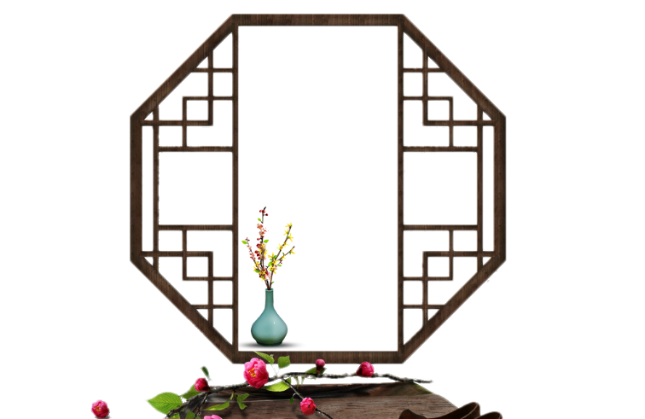 发展目标
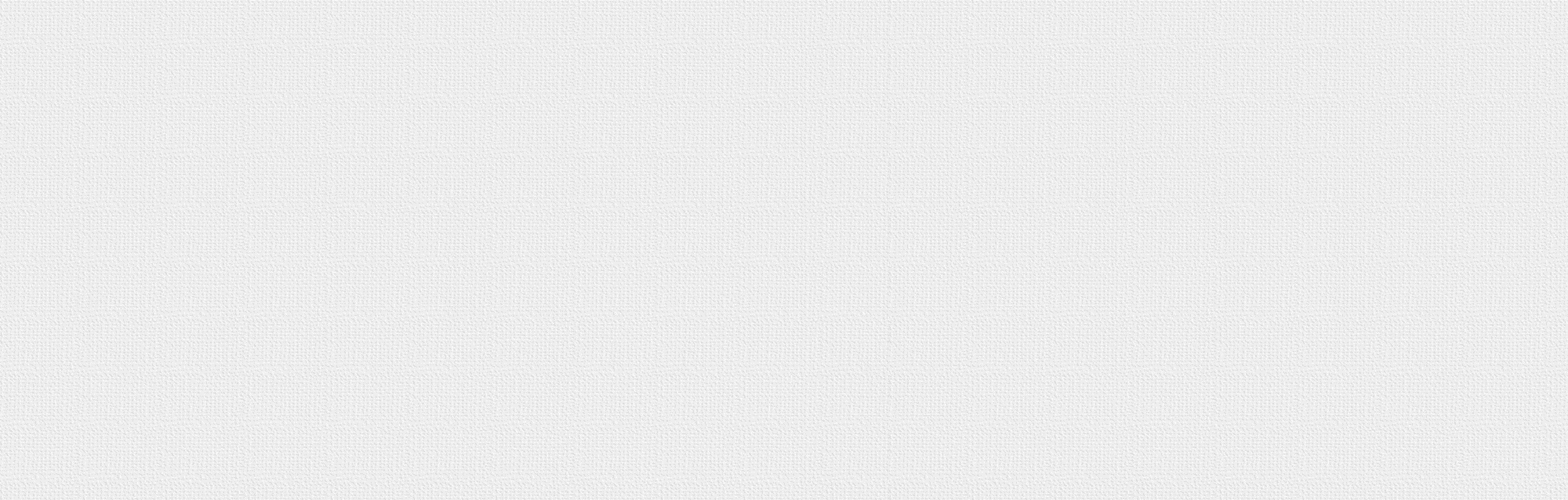 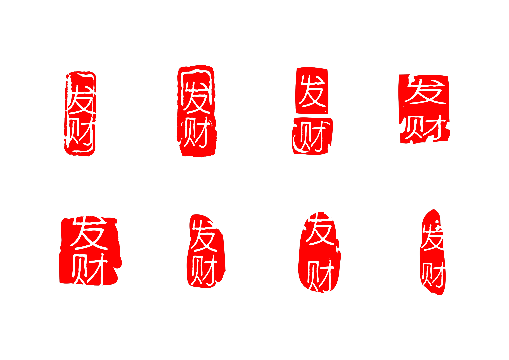 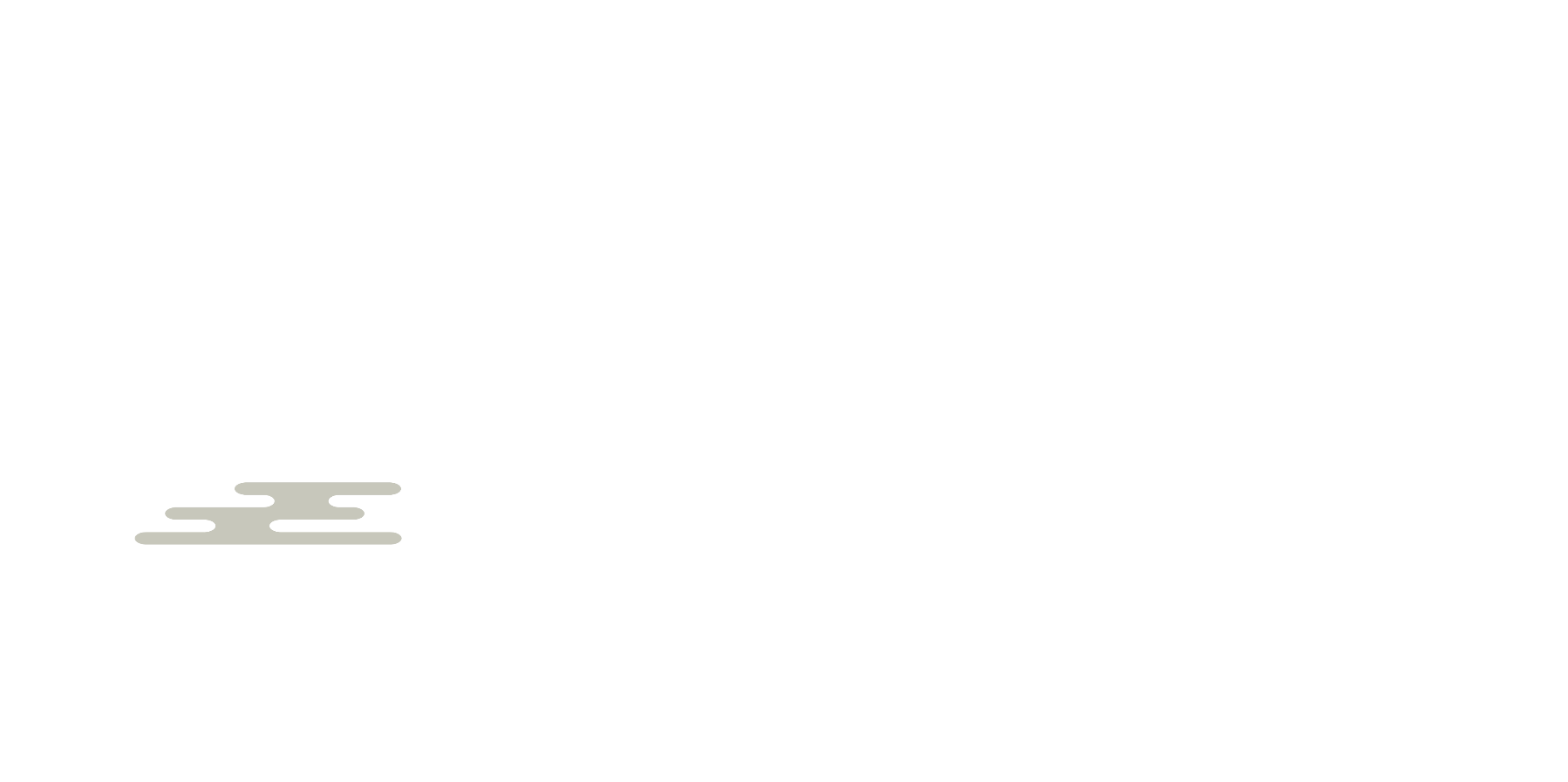 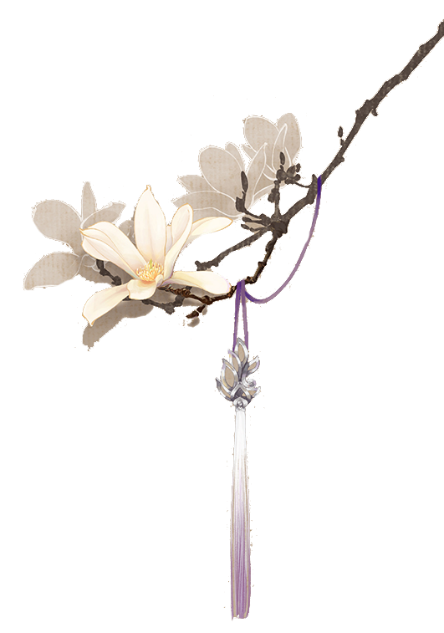 以各展示、竞赛平台，激发教研组抱团发展意识，激活教师发展内驱力。
以月调研为突破口，推进各项制度，规范学科教育教学常规
以培养学生科学素养为目标，以学科知识、技能、专项特长为培养落脚点，以课程、竞赛、活动为突破口，改进质量评价，提升学生发展。
以课程实施为抓手，优化教研活动内容，深化课堂转型
学生
课程
制度
教师
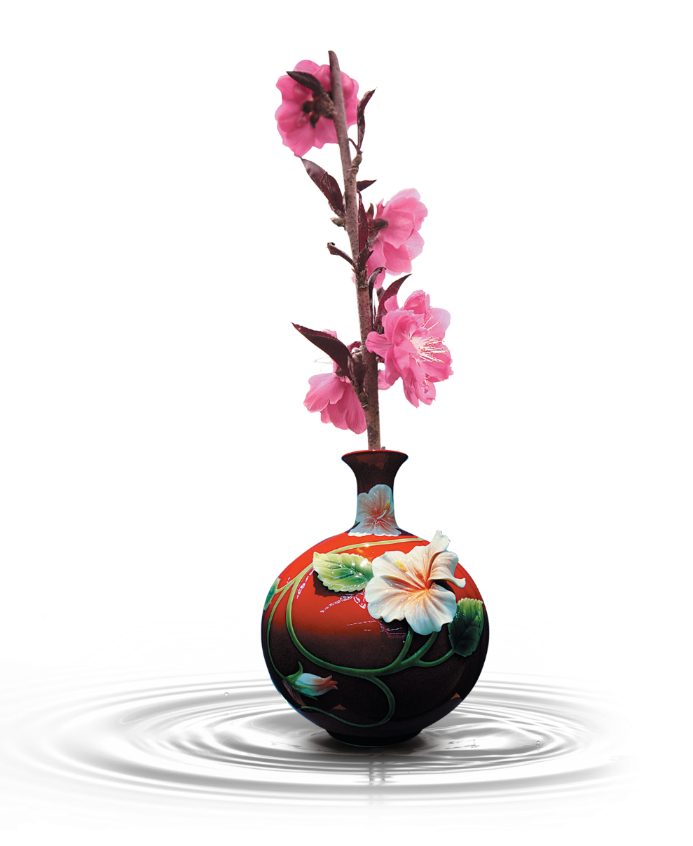 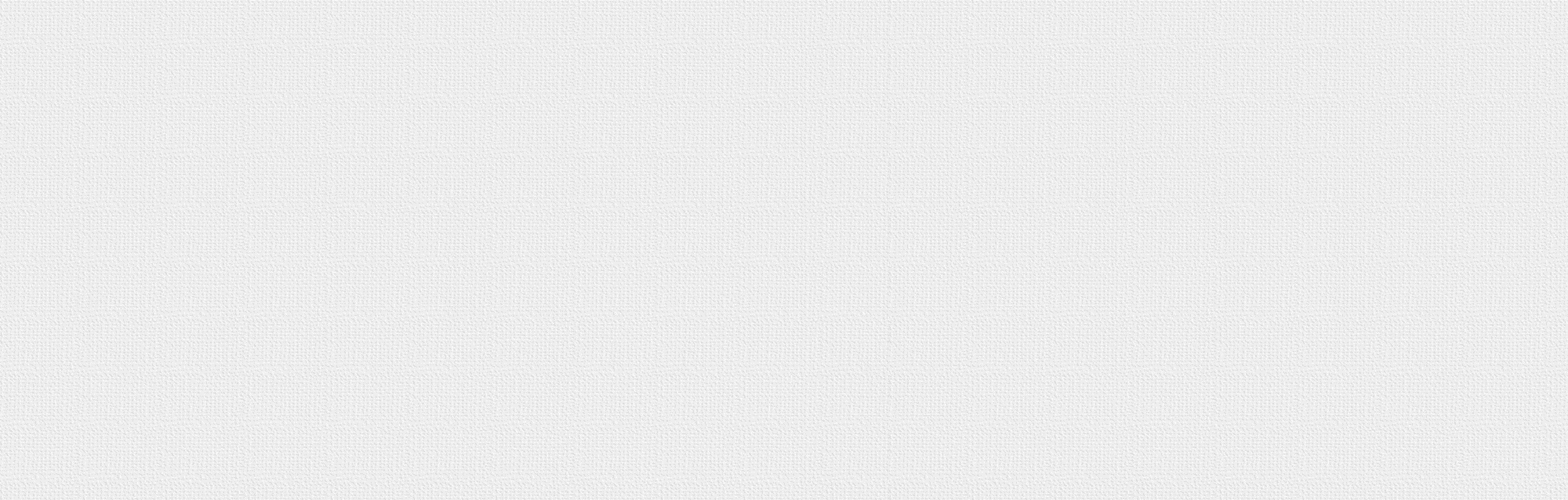 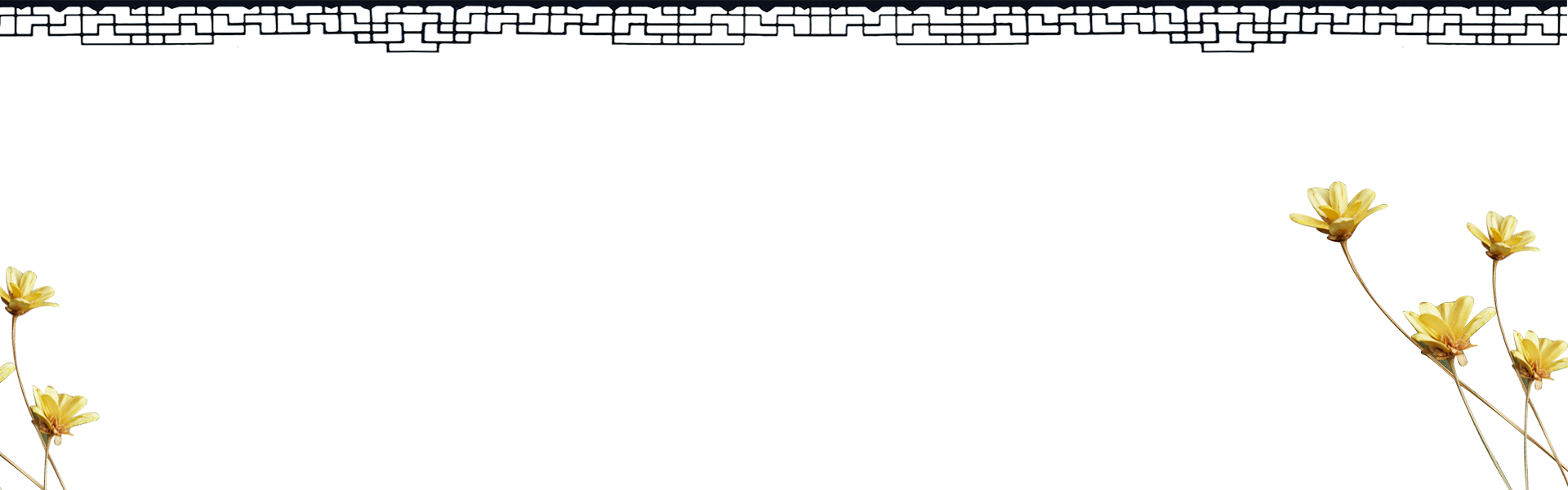 第 三 章
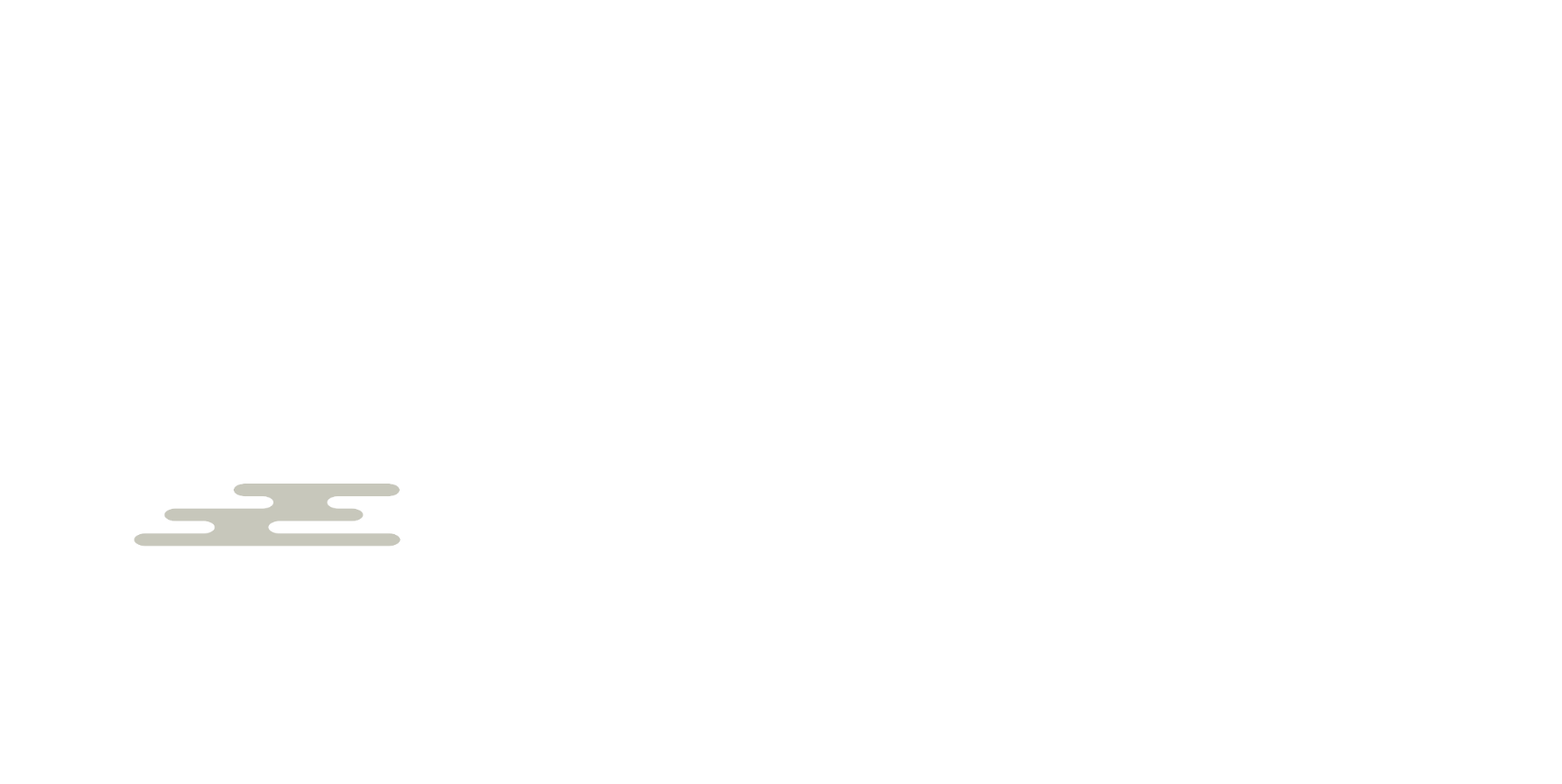 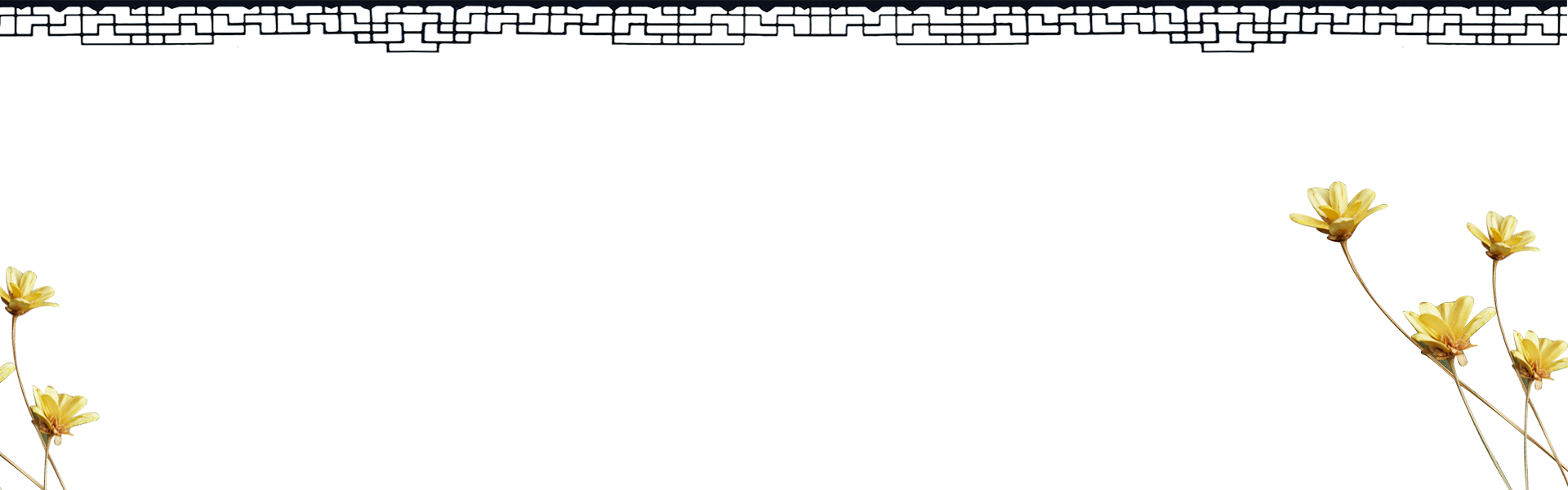 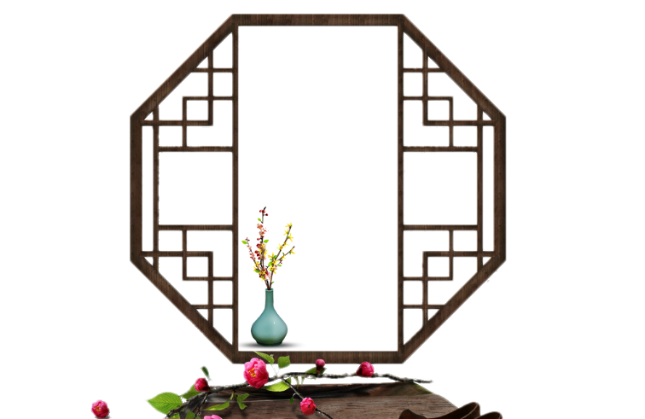 具体措施
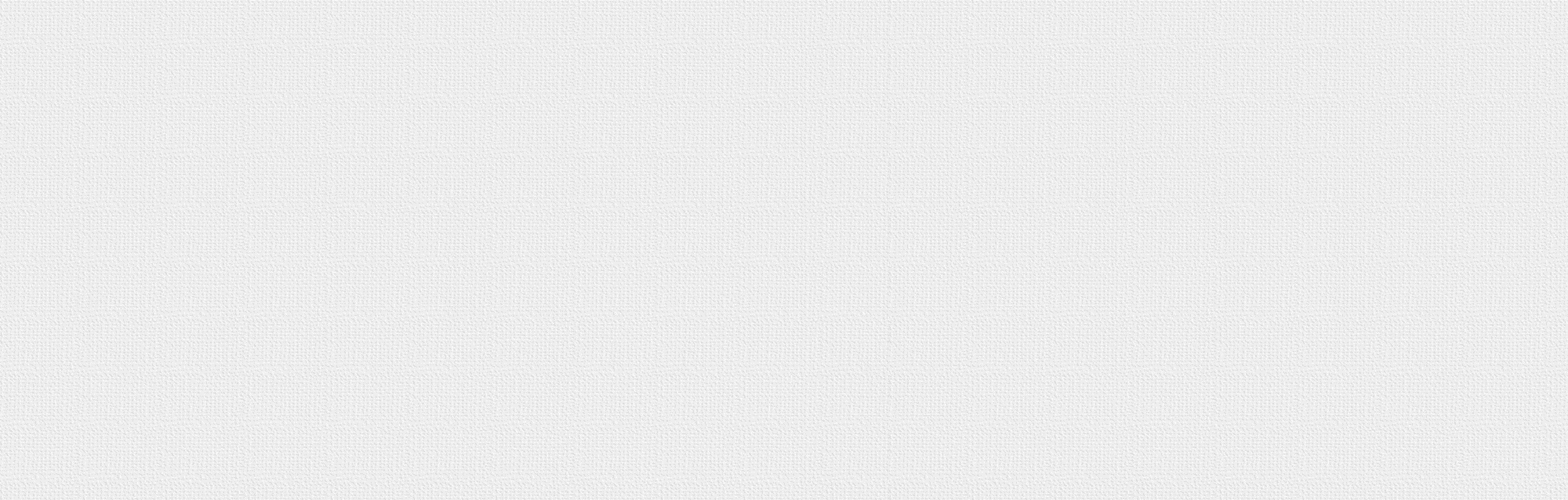 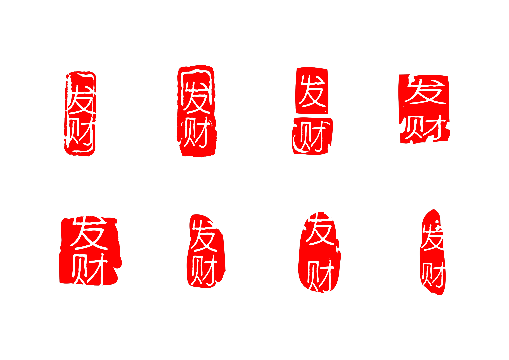 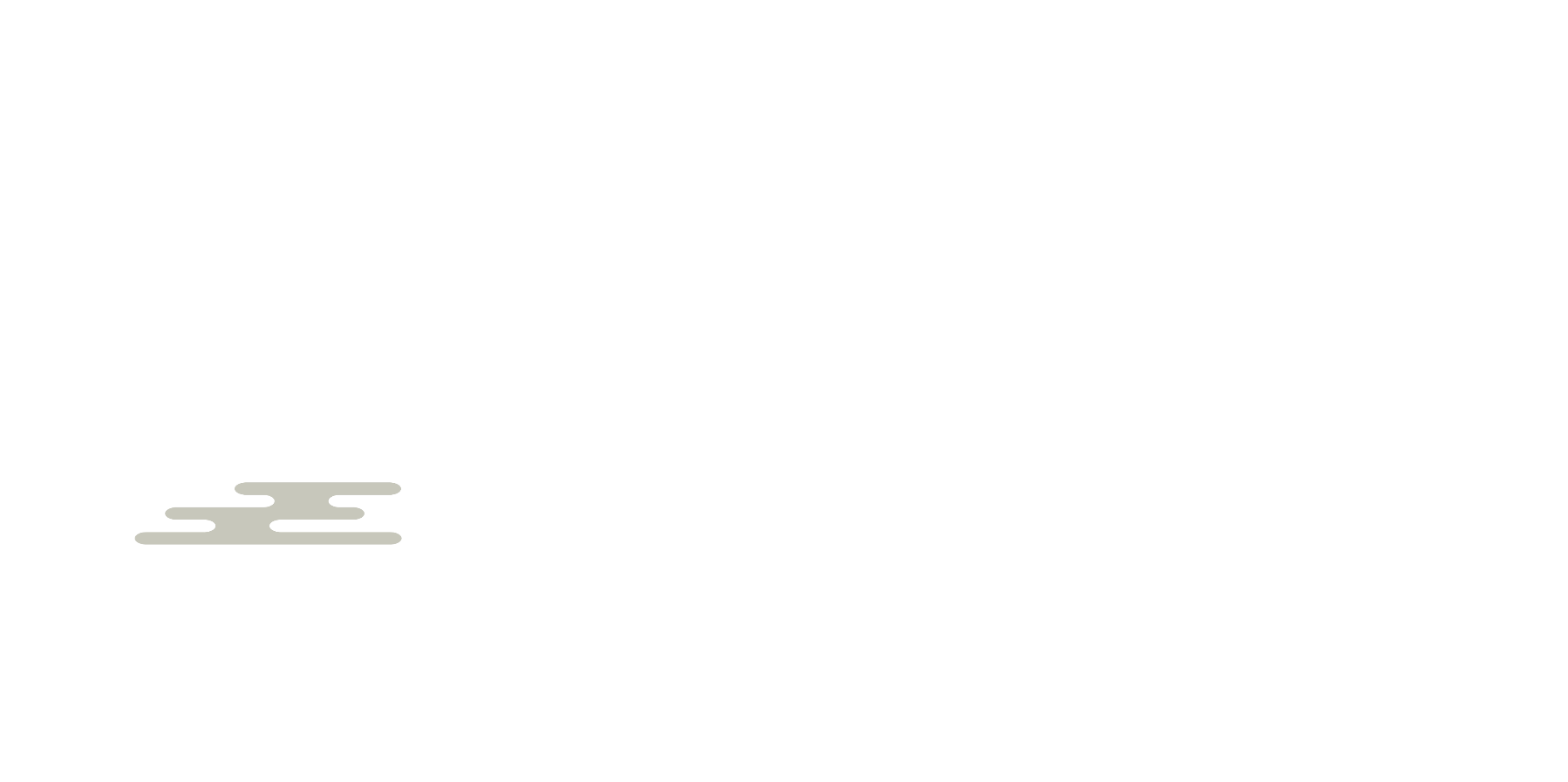 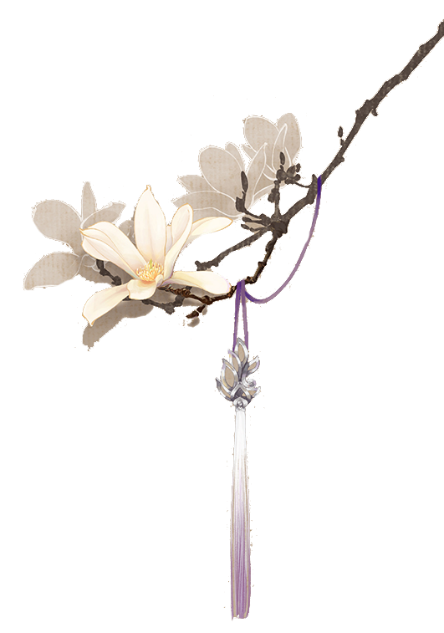 （一）立足常规调研，推进各项制度。
1.明确常规，推进制度。
教研组实行项目化分工协作制，形成“人人参与”“人人合作”的教研组分工协作文化。
备课、上课等制度的稳步推进,
教而不研则浅，研而不教则空。
教学教研
教研组
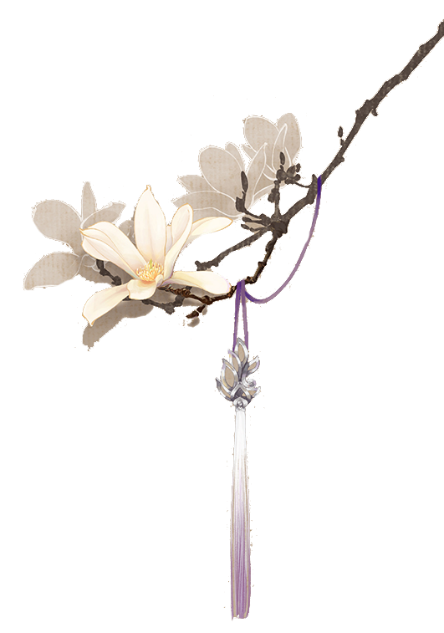 （一）立足常规调研，推进各项制度。
2.建资源库，跟踪过程，形成评价闭环
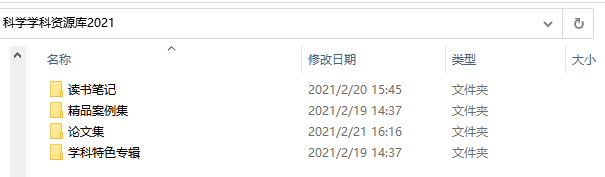 [Speaker Notes: wps稻壳儿佳誉设计原创店铺链接：http://chn.docer.com/works?userid=219874625_4_16]
（二）立足课程实施，深化课堂转型，日常中落地学科素养。
1.以理论学习为引领，明晰课堂转型目标。
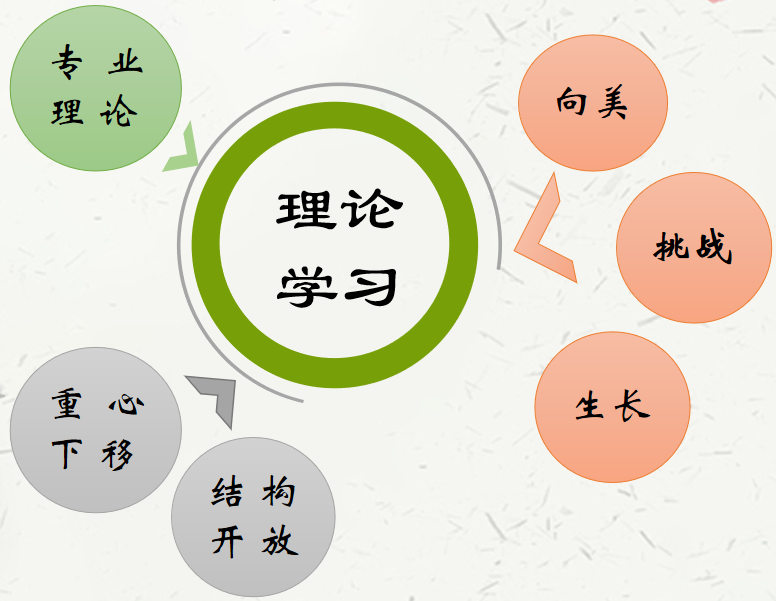 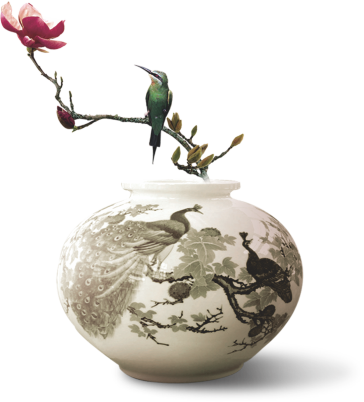 [Speaker Notes: wps稻壳儿佳誉设计原创店铺链接：http://chn.docer.com/works?userid=219874625_4_16]
（二）立足课程实施，深化课堂转型，日常中落地学科素养。
2. 以主题研究为抓手，促课堂教学要求。
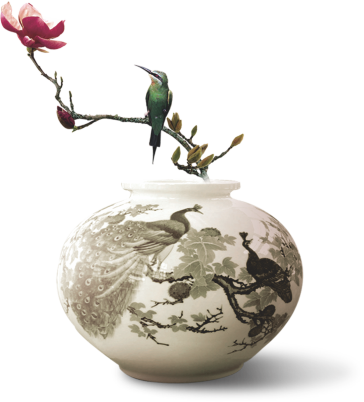 [Speaker Notes: wps稻壳儿佳誉设计原创店铺链接：http://chn.docer.com/works?userid=219874625_4_16]
（三）加强梯队建设，全面提高教师素养。
1. 以课堂转型为契机，提升观课、议课能力。
      结构开放  重心下移
2.明确梯队分工，清晰梯队的不同职责。
     骨干教师    青年教师 
3.打造平台资源，提升教师外联能力。
    以赛促练    以练促赛
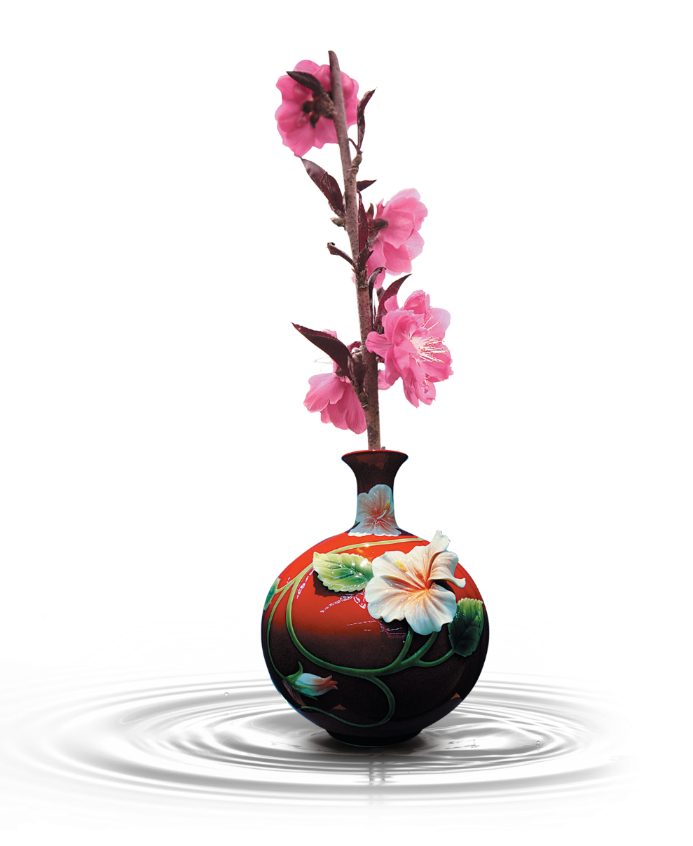 [Speaker Notes: wps稻壳儿佳誉设计原创店铺链接：http://chn.docer.com/works?userid=219874625_4_16]
（四）深挖学科育人价值，全面提升学生综合素养。
1. 深挖学科育人价值，提升素养培养认知。
     思维能力 观察能力 表达能力
2. 优化关键能力细目表，提升监测质量。



3.优化和统整课内外资源。
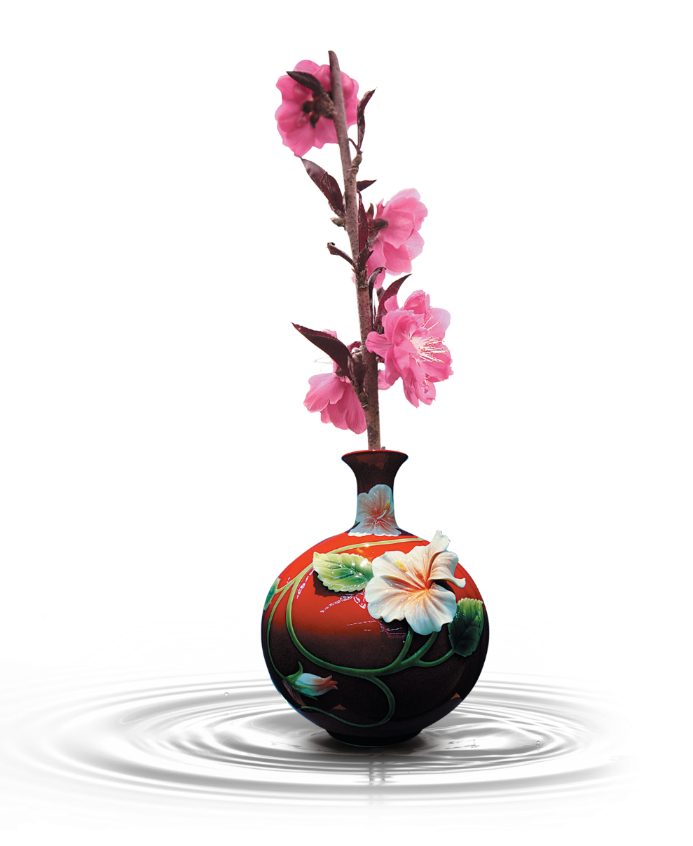 [Speaker Notes: wps稻壳儿佳誉设计原创店铺链接：http://chn.docer.com/works?userid=219874625_4_16]
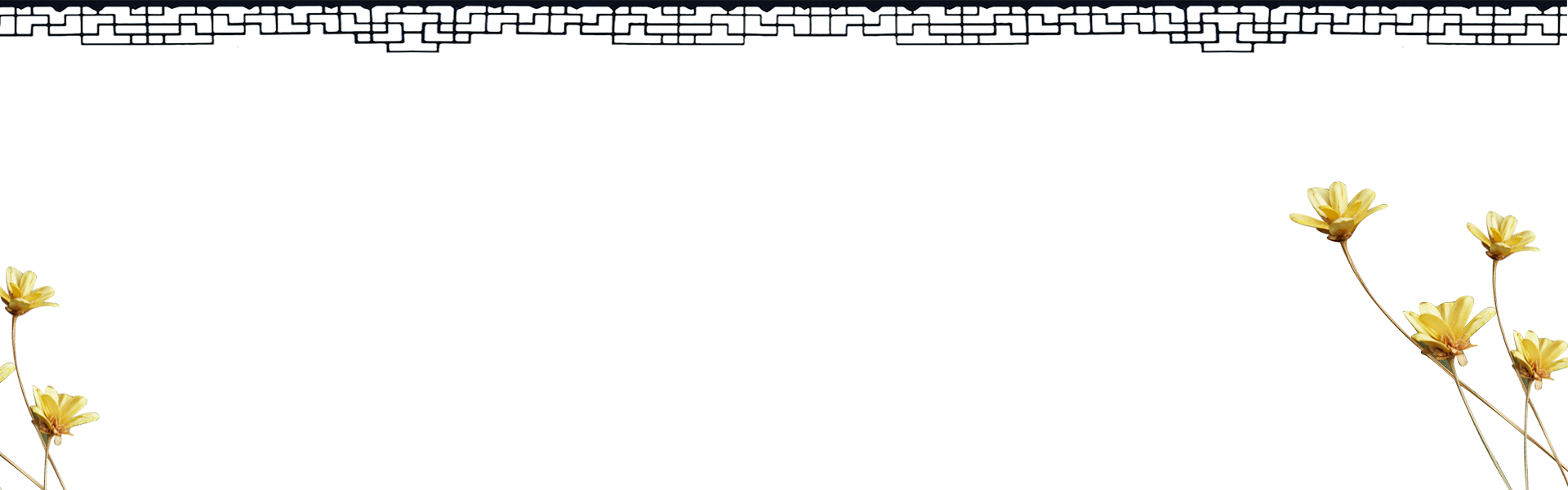 学期工作事务：
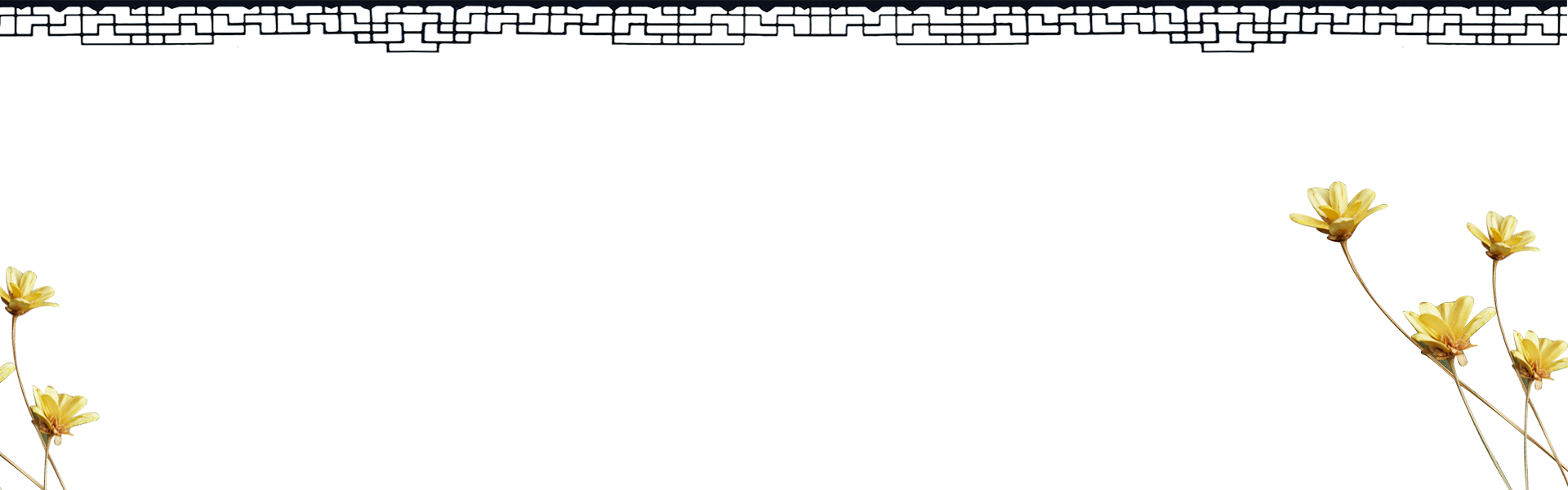 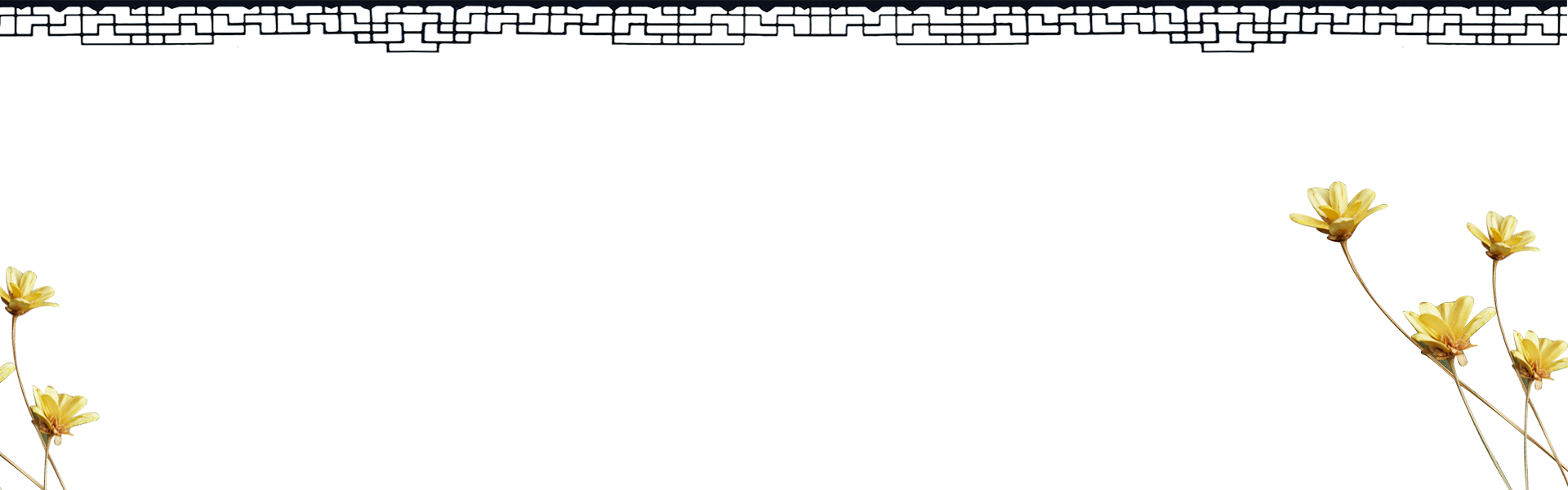 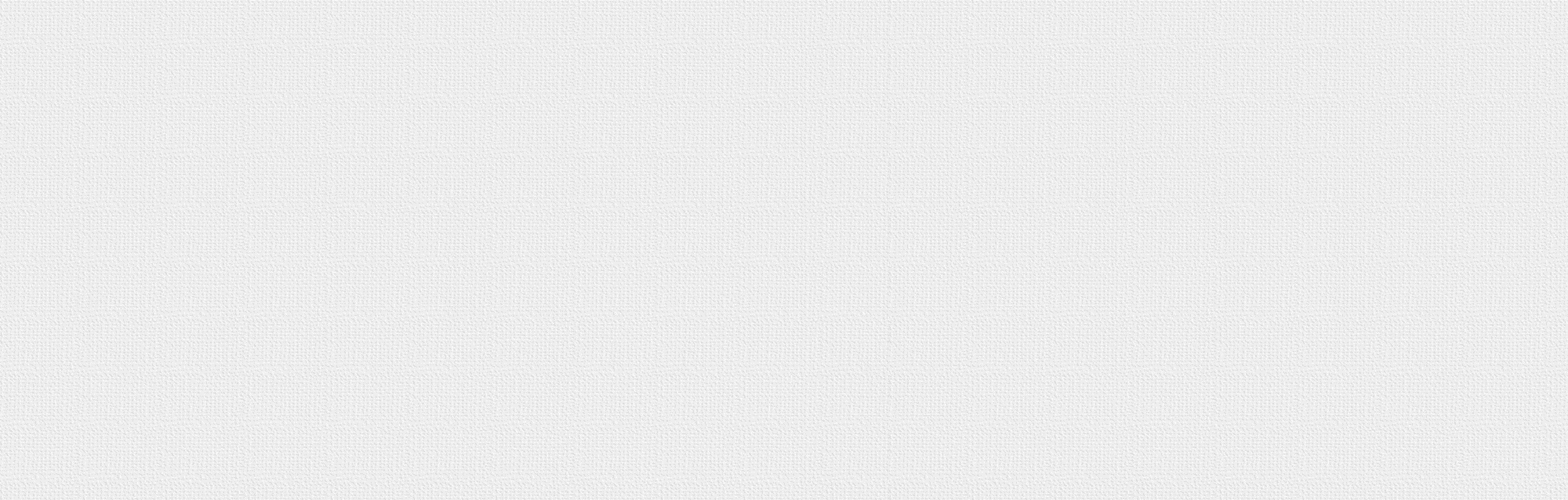 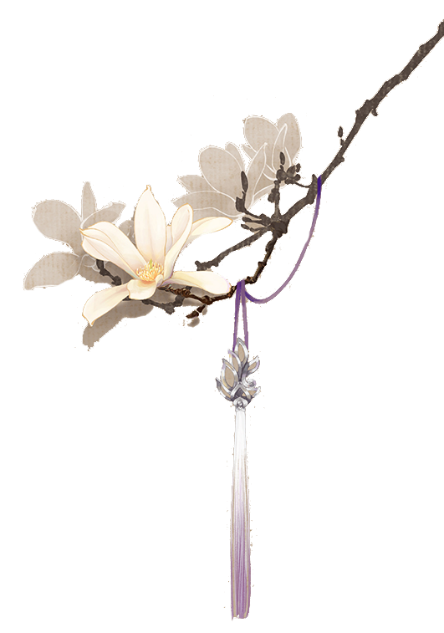 谢谢聆听！
[Speaker Notes: wps稻壳儿佳誉设计原创店铺链接：http://chn.docer.com/works?userid=219874625_4_16]